SALES KIT
ABOUT
Dust Free Design With Dust Filters
L417X W230X H460mm
TOP
BOTTOM
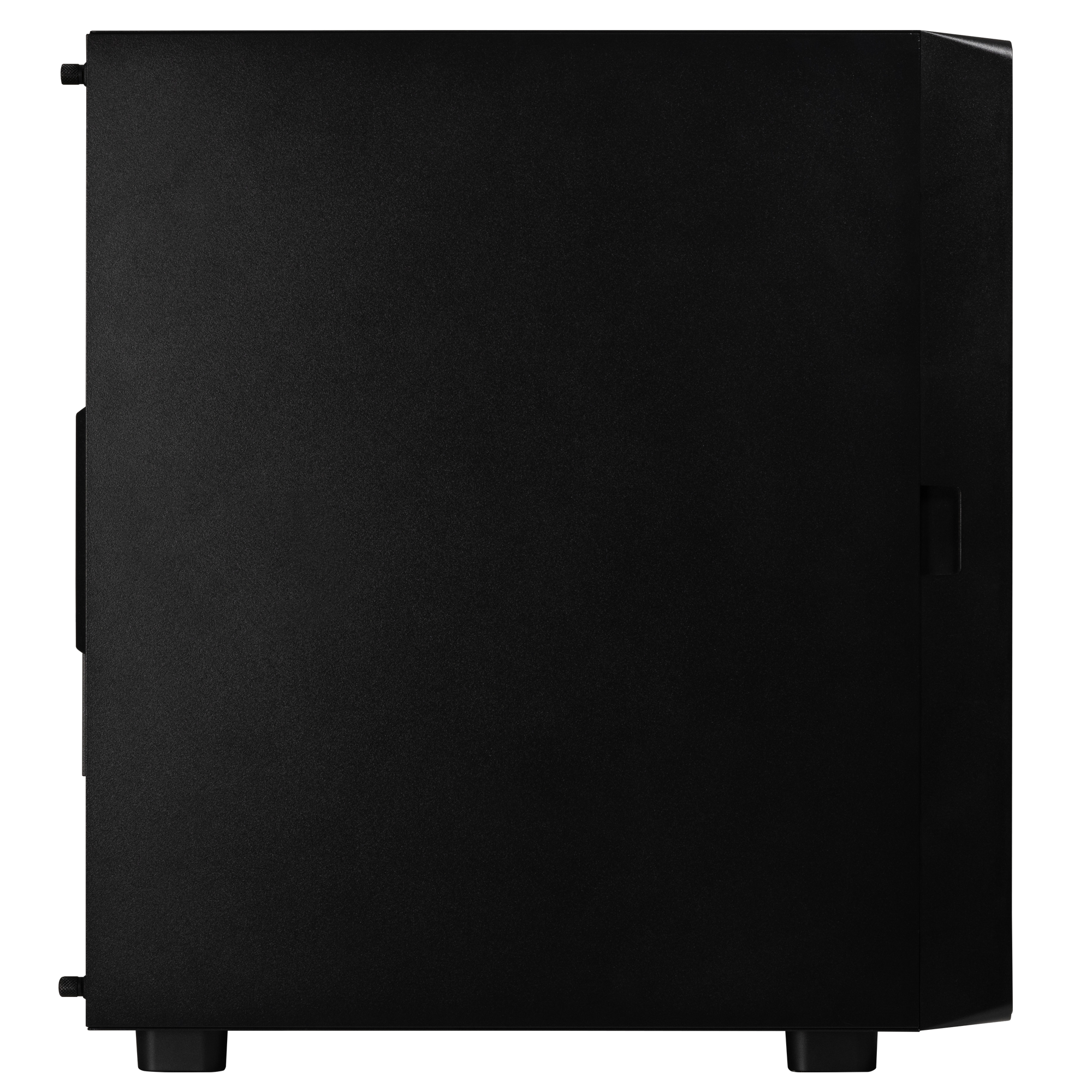 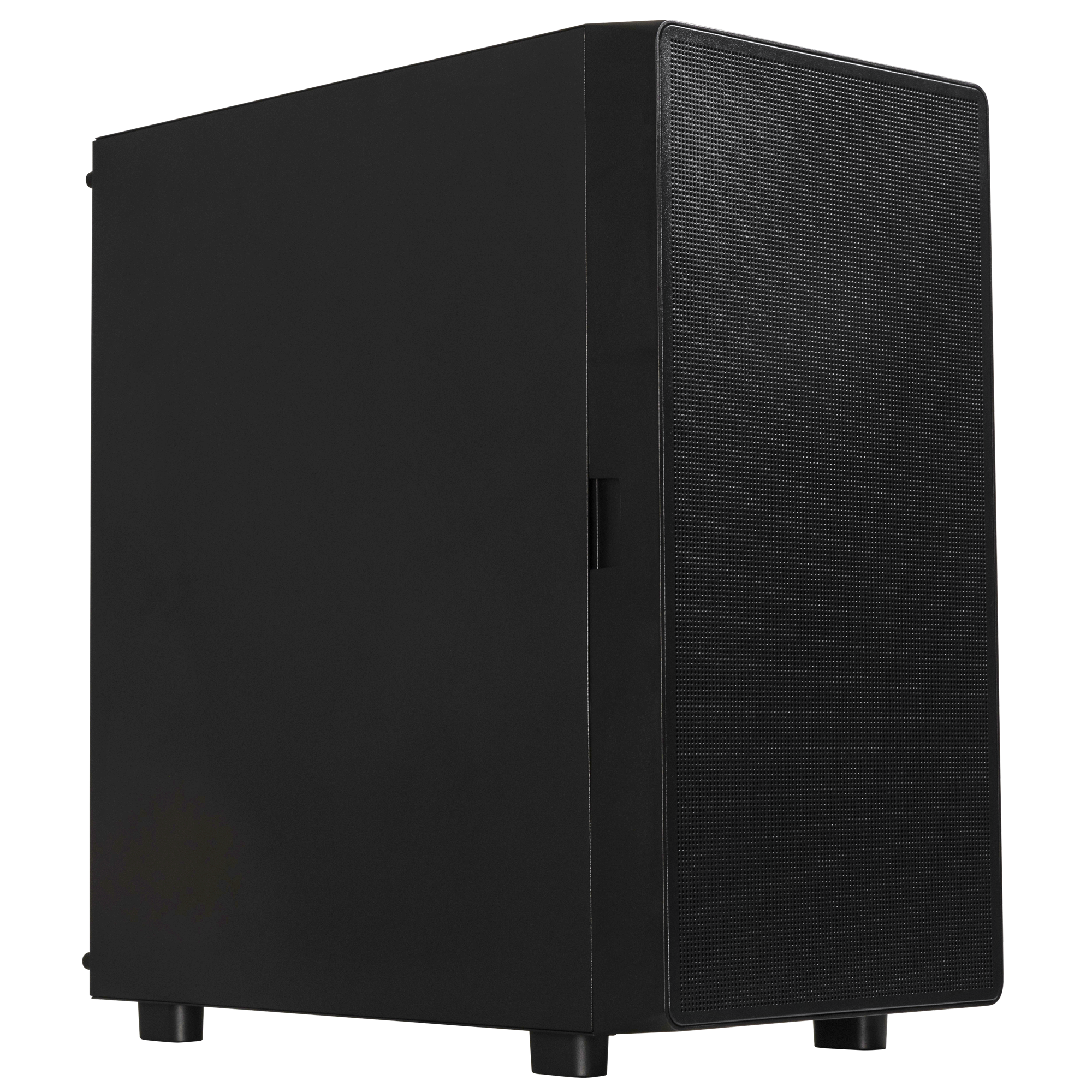 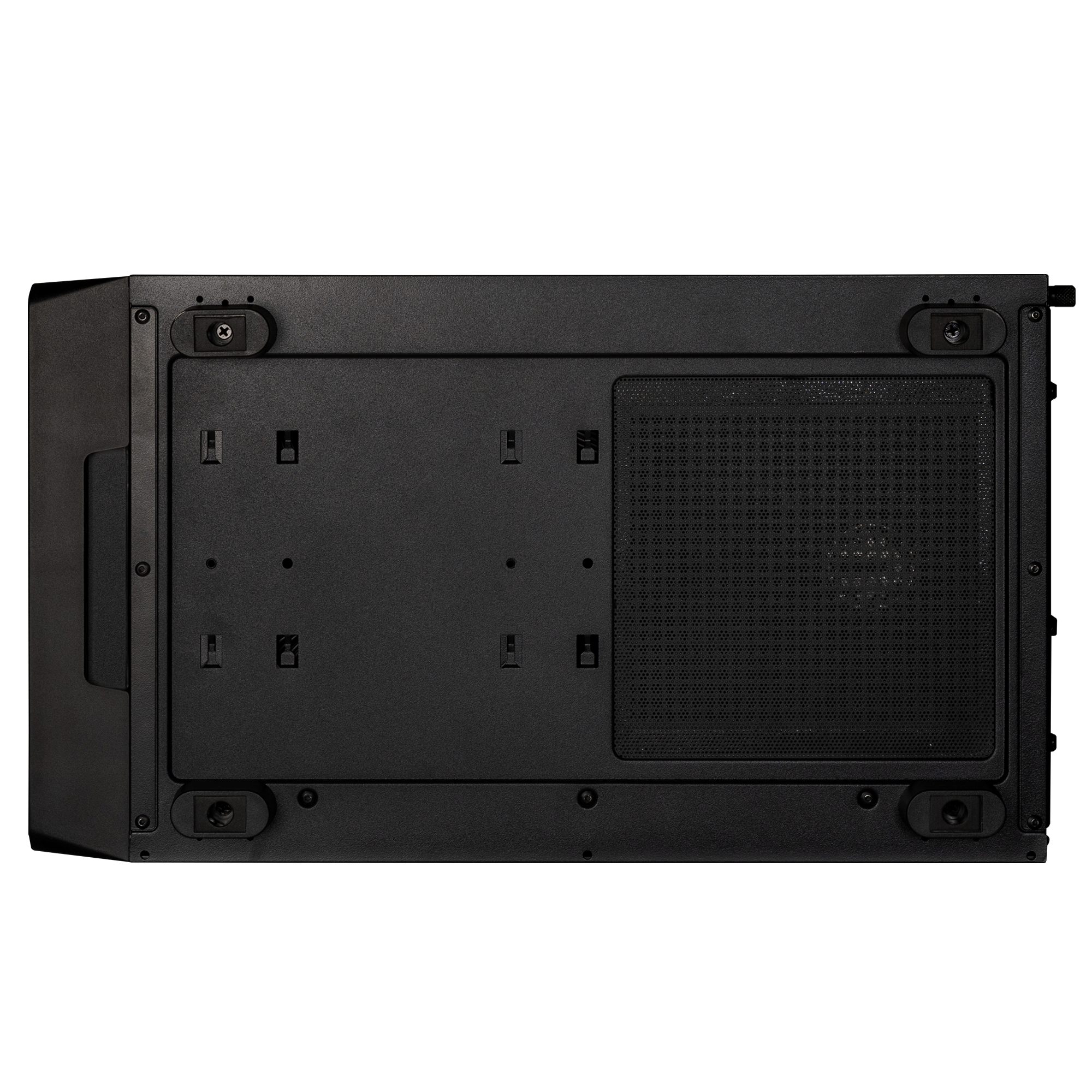 FRONT
I/O Ports
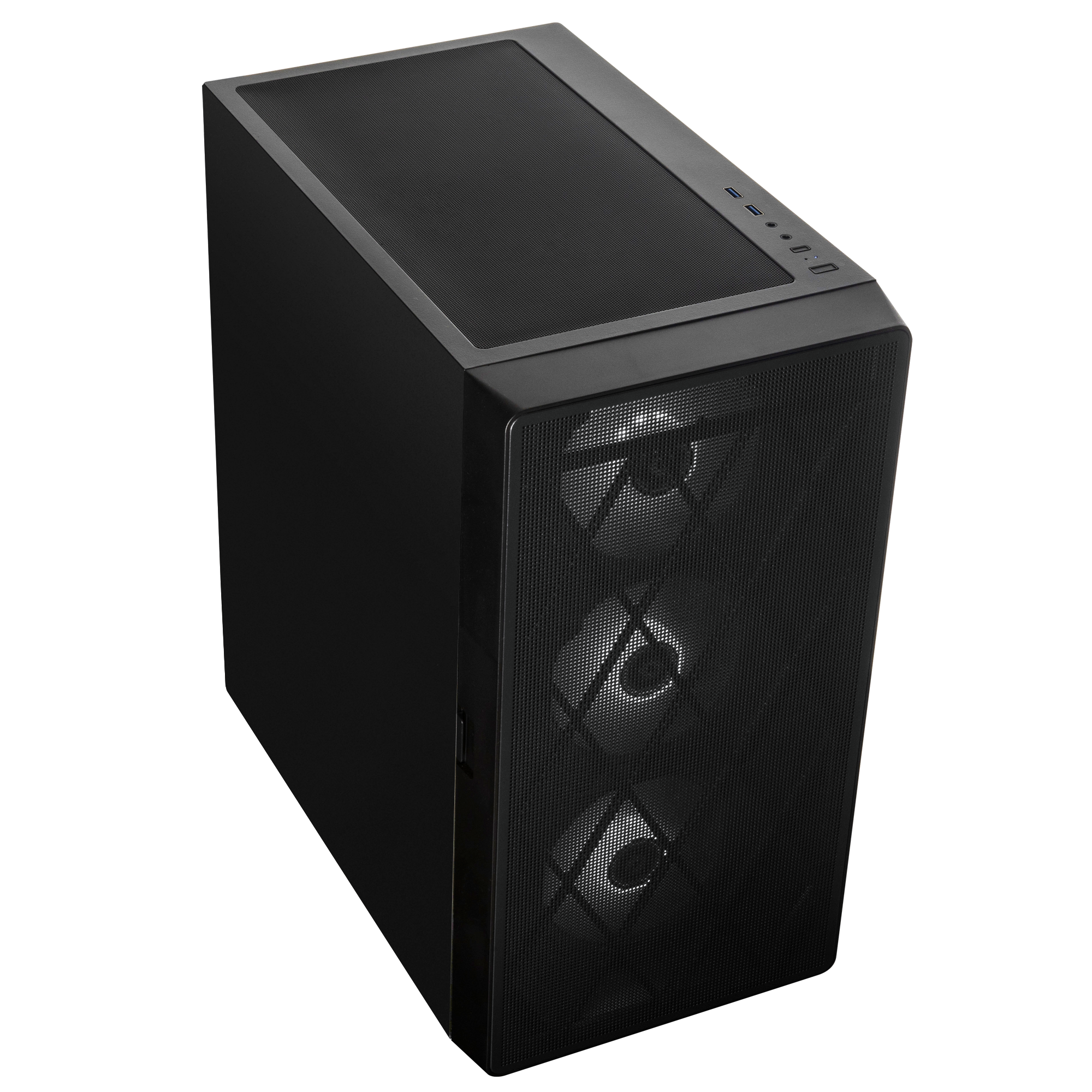 HD AUDIO
MIC
USB3.0X2
RESET
POWER
Space-Efficient Interior
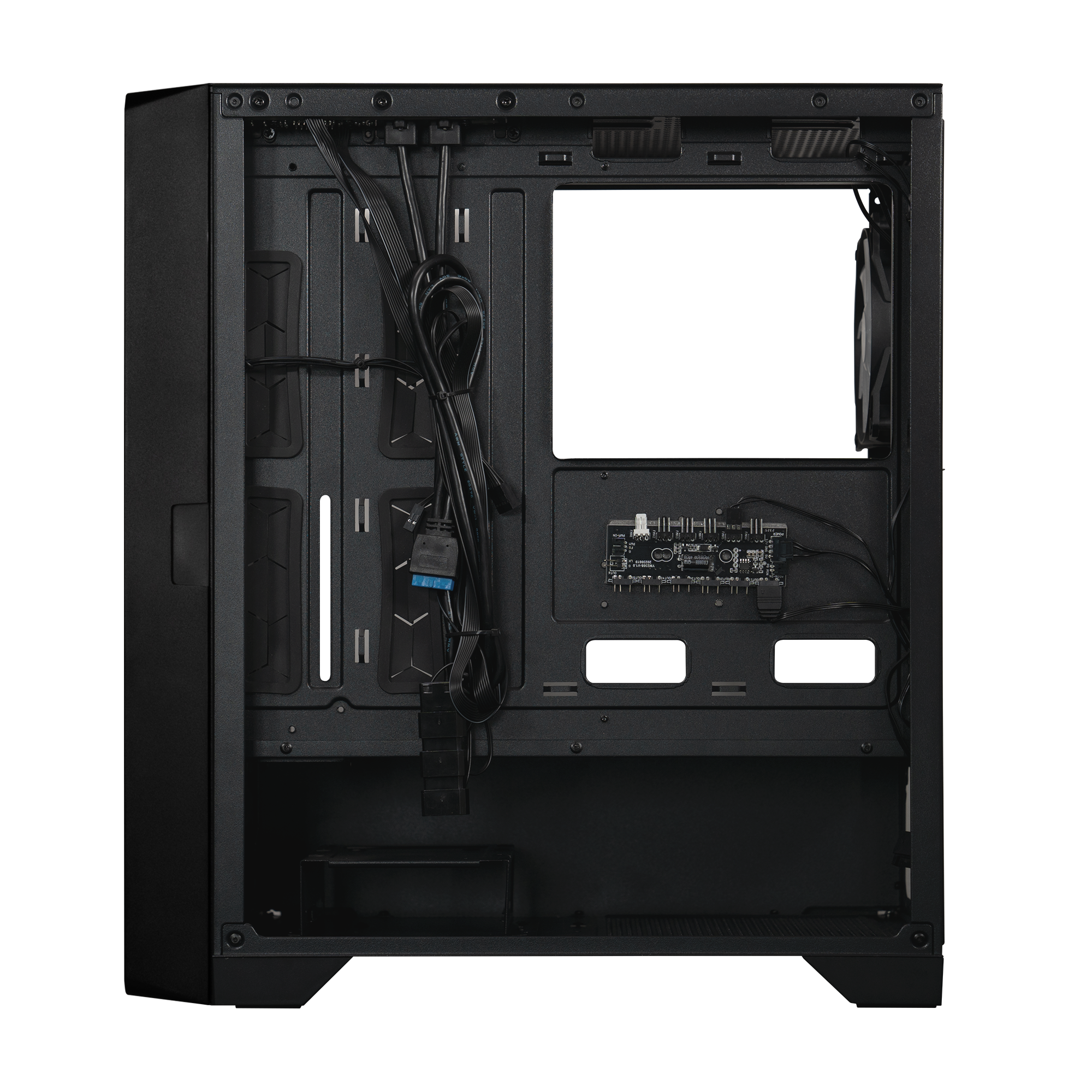 A
2.5”SSD
B+B
A+B
B
OR
3.5”HDD
B
2.5”SSD X4+1
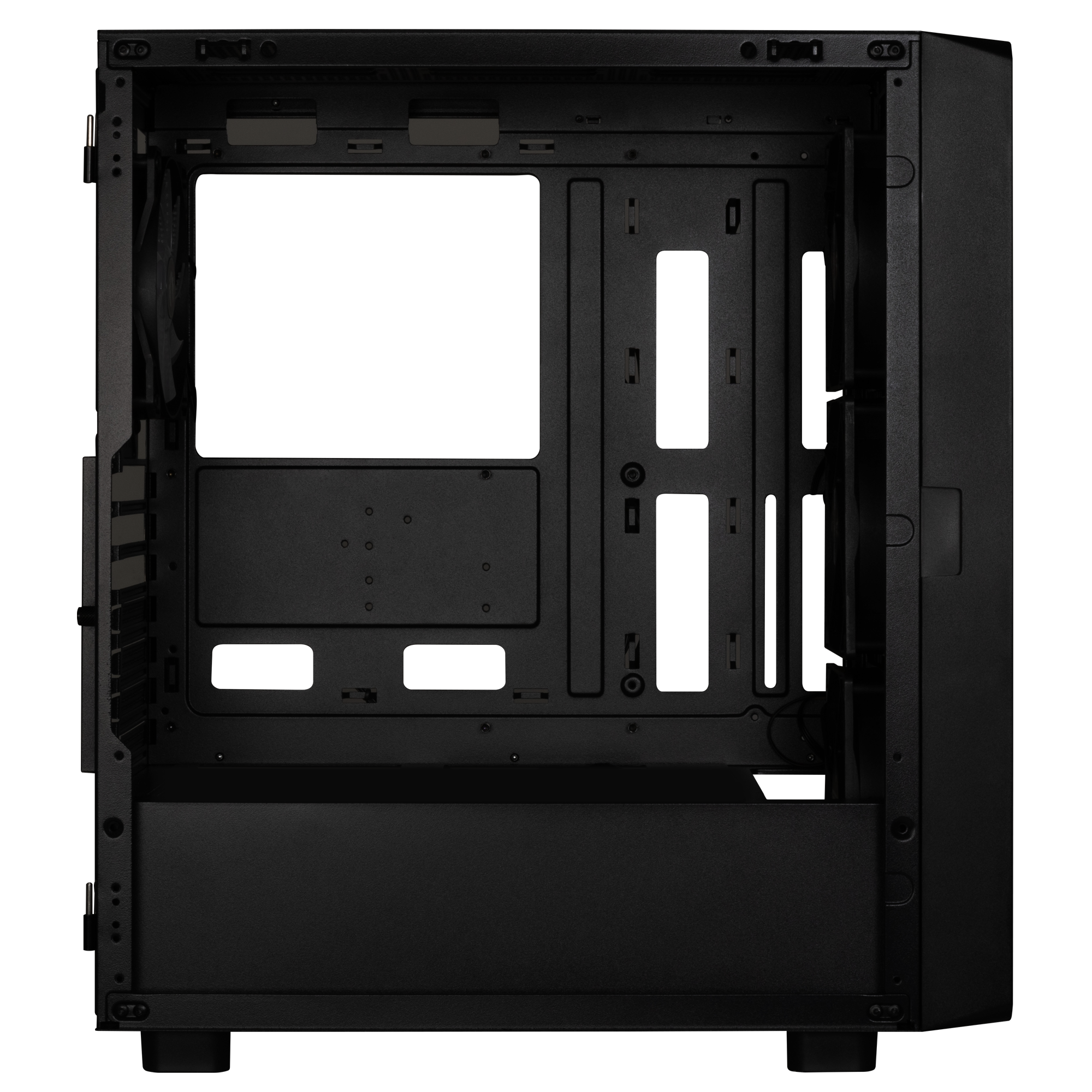 D
Motherboard Support
A
Mini-ITX, Micro ATX, ATX
A
B
CPU Cooler Height
B
≤ 185mm
C
Max. VGA Card Length
C
≤ 357mm
Front Radiator Space
D
Thickness up to 27mm
F
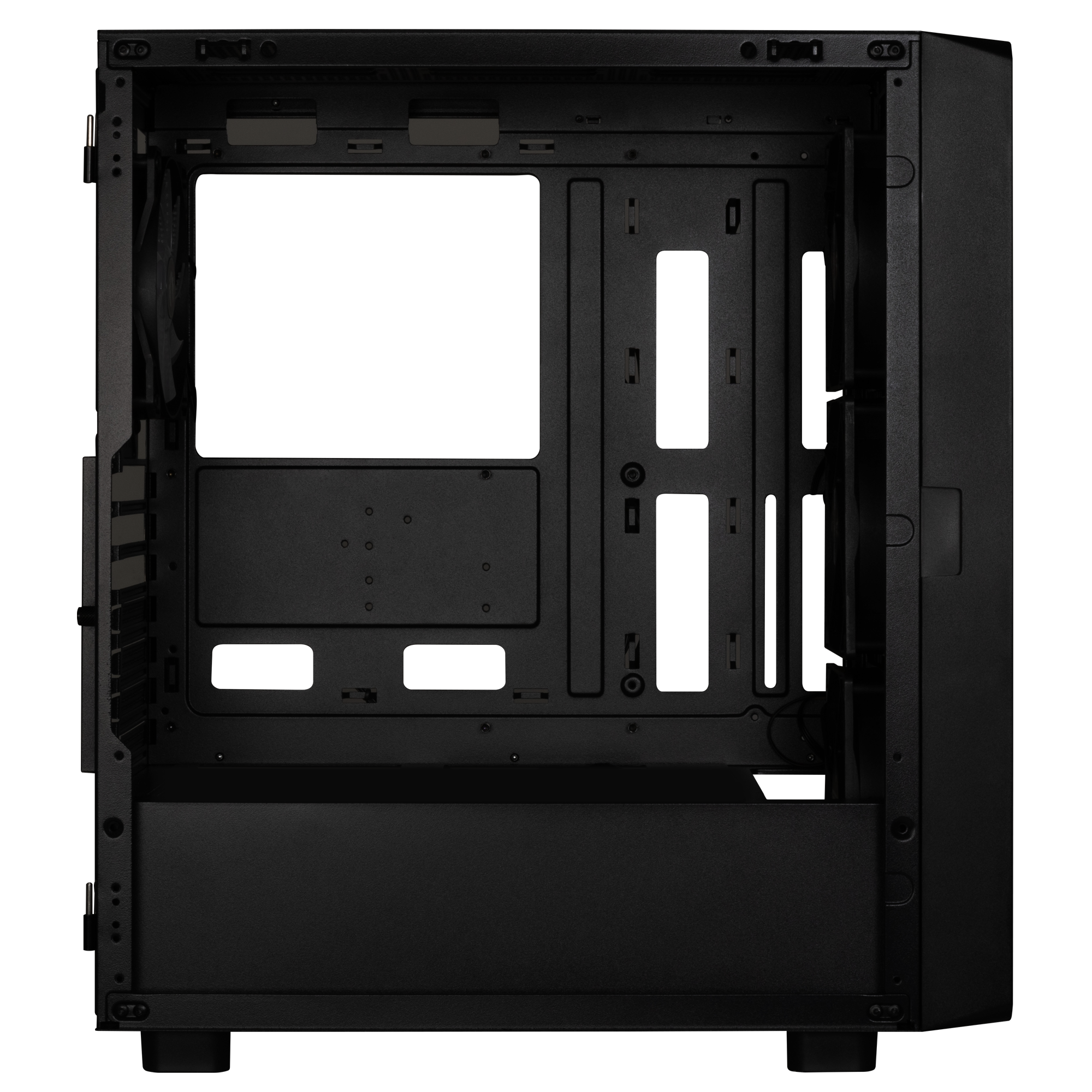 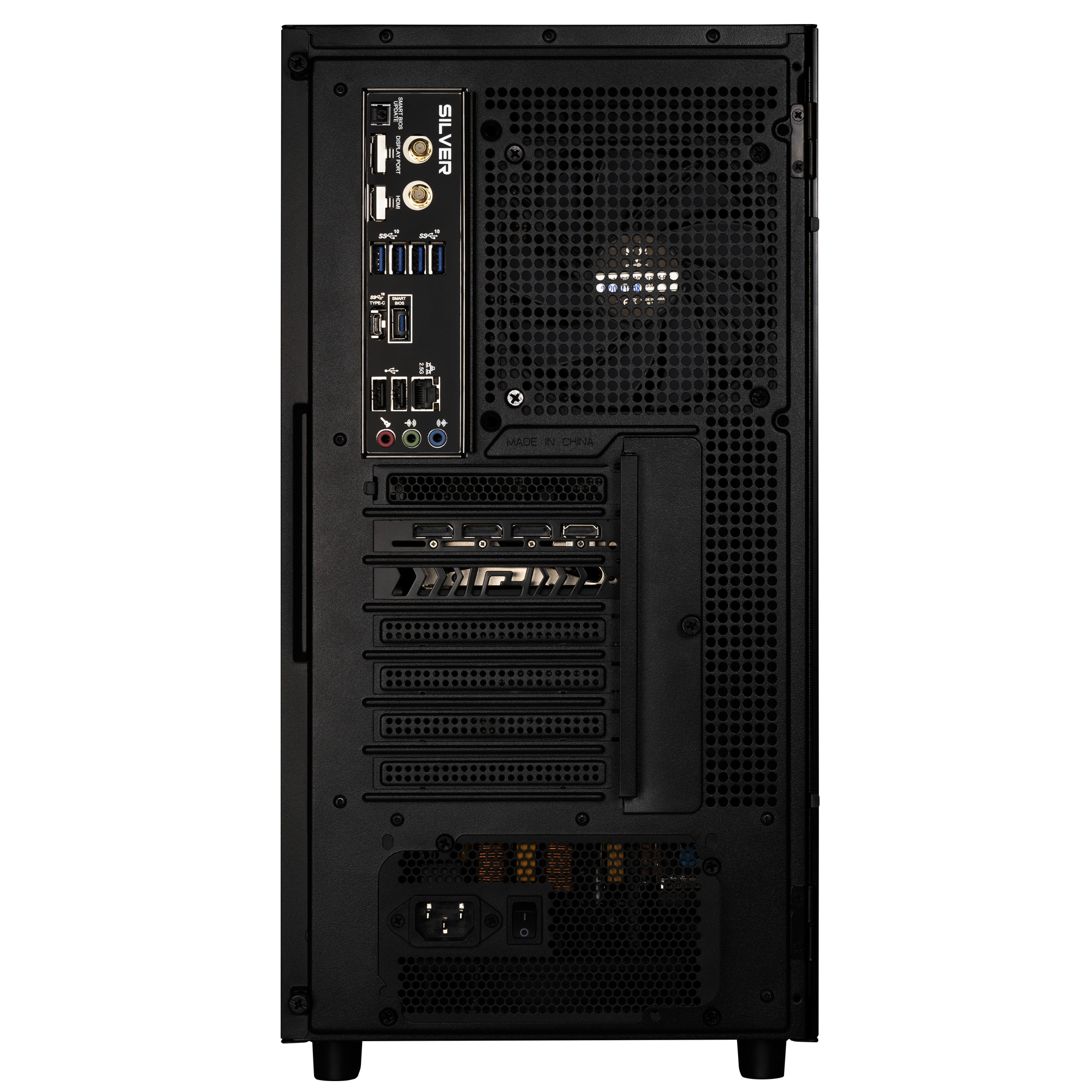 Max PSU Length
E
≤ 200mm
Cable management Space
F
up to 32.5mm
E
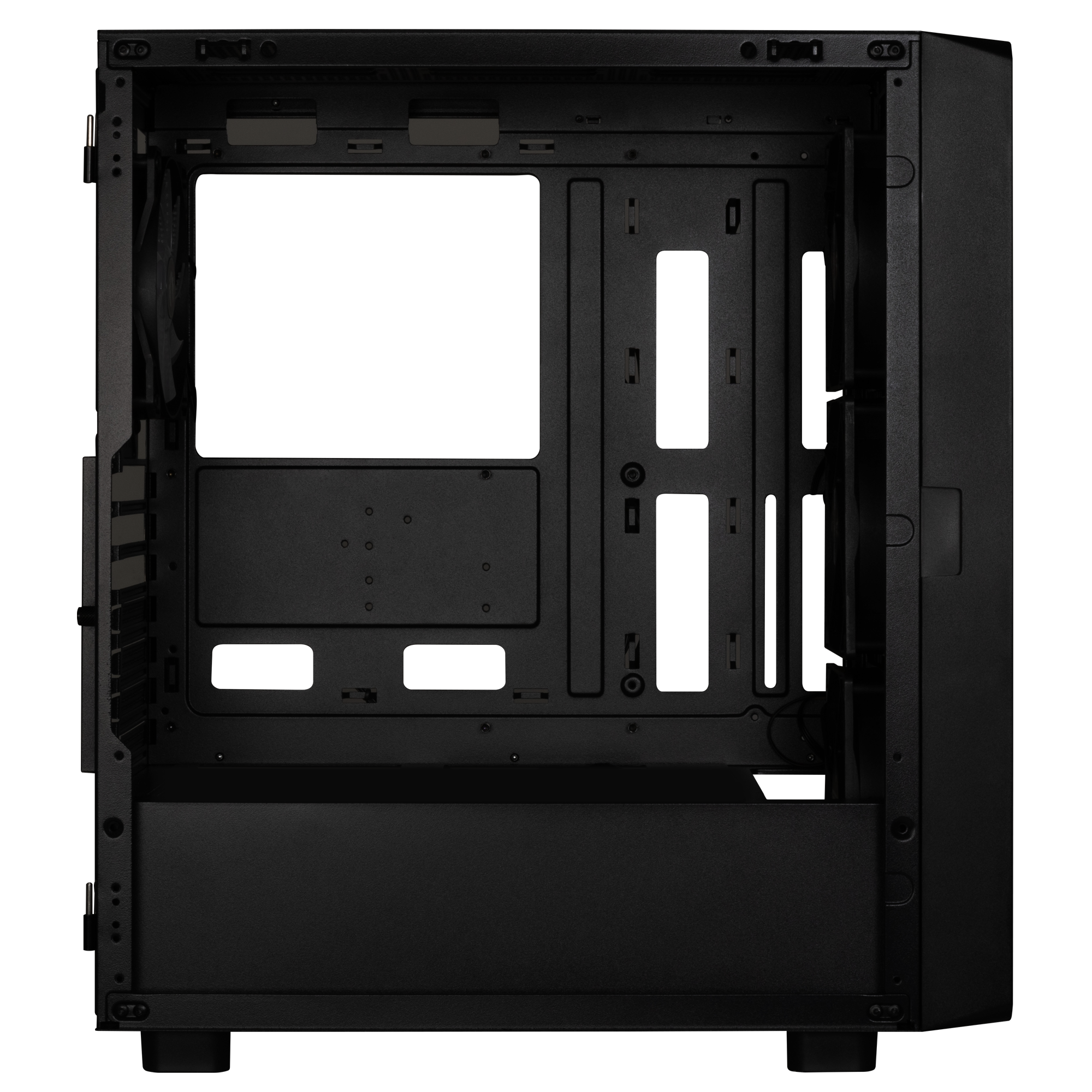 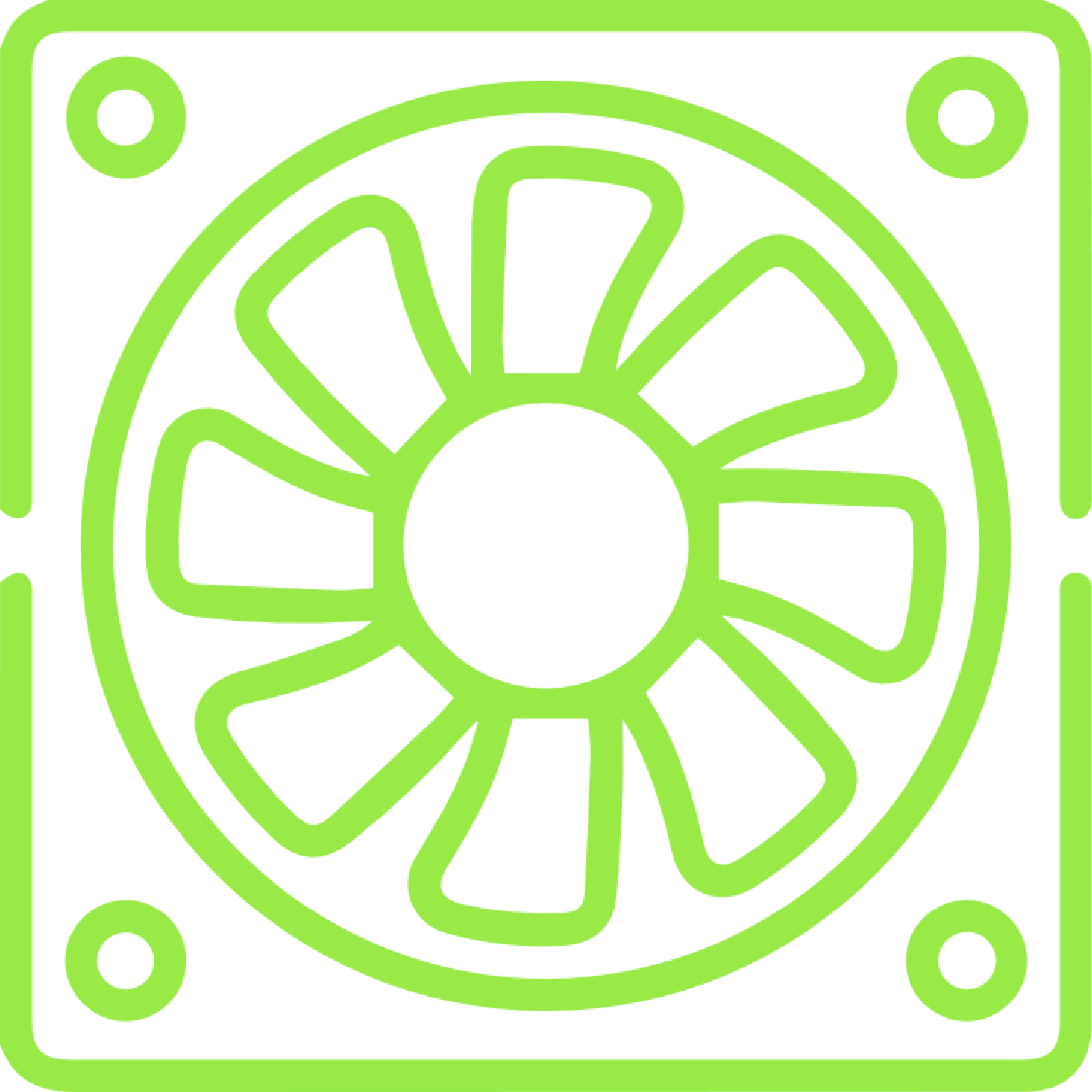 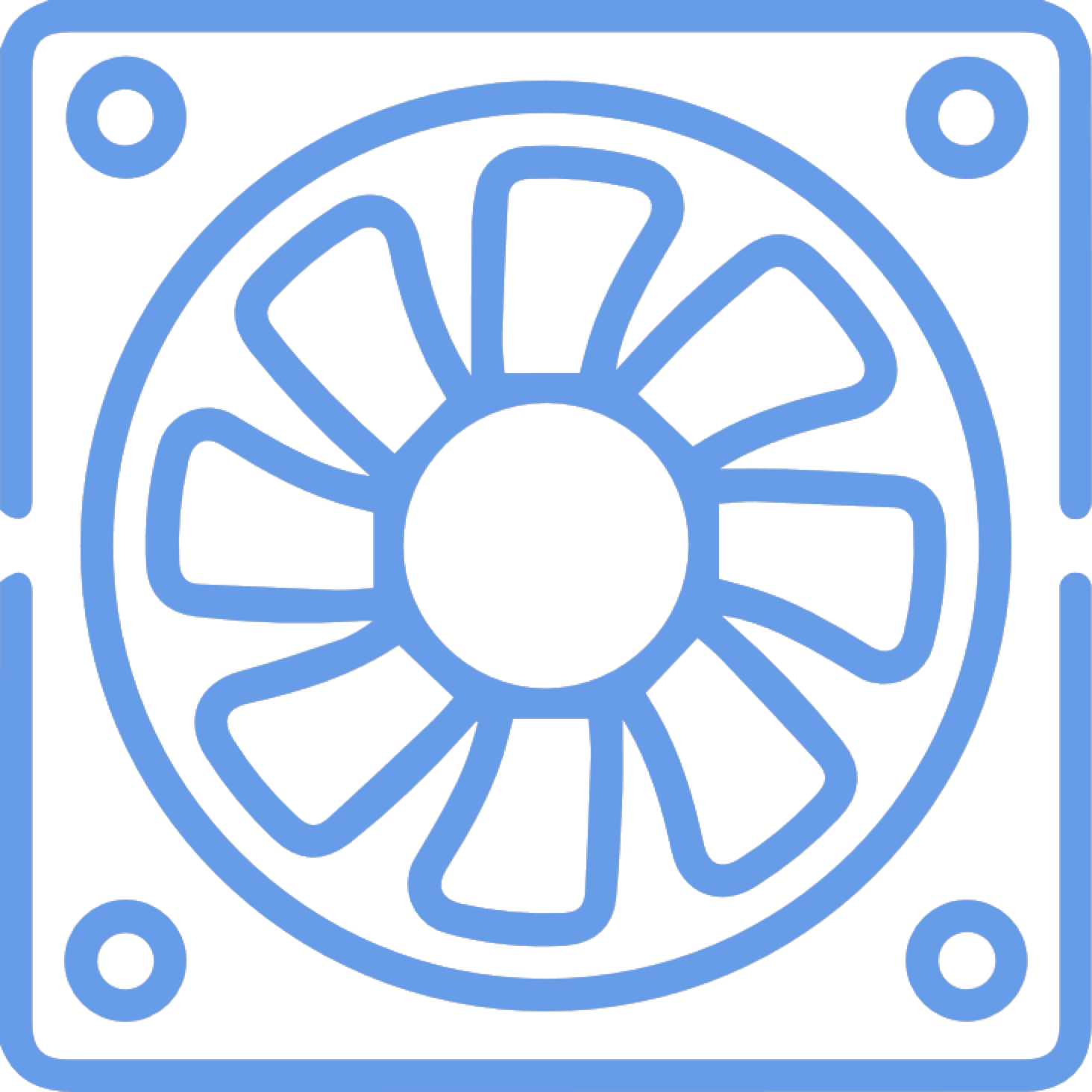 120 mm
140 mm
FRONT
3 x 120mm or 2 x 140mm
TOP
2 x 120mm or 2 x 140mm
REAR
1 x 120mm or 1 x 140mm
RADIATOR CAPACITY
240 mm
280 mm
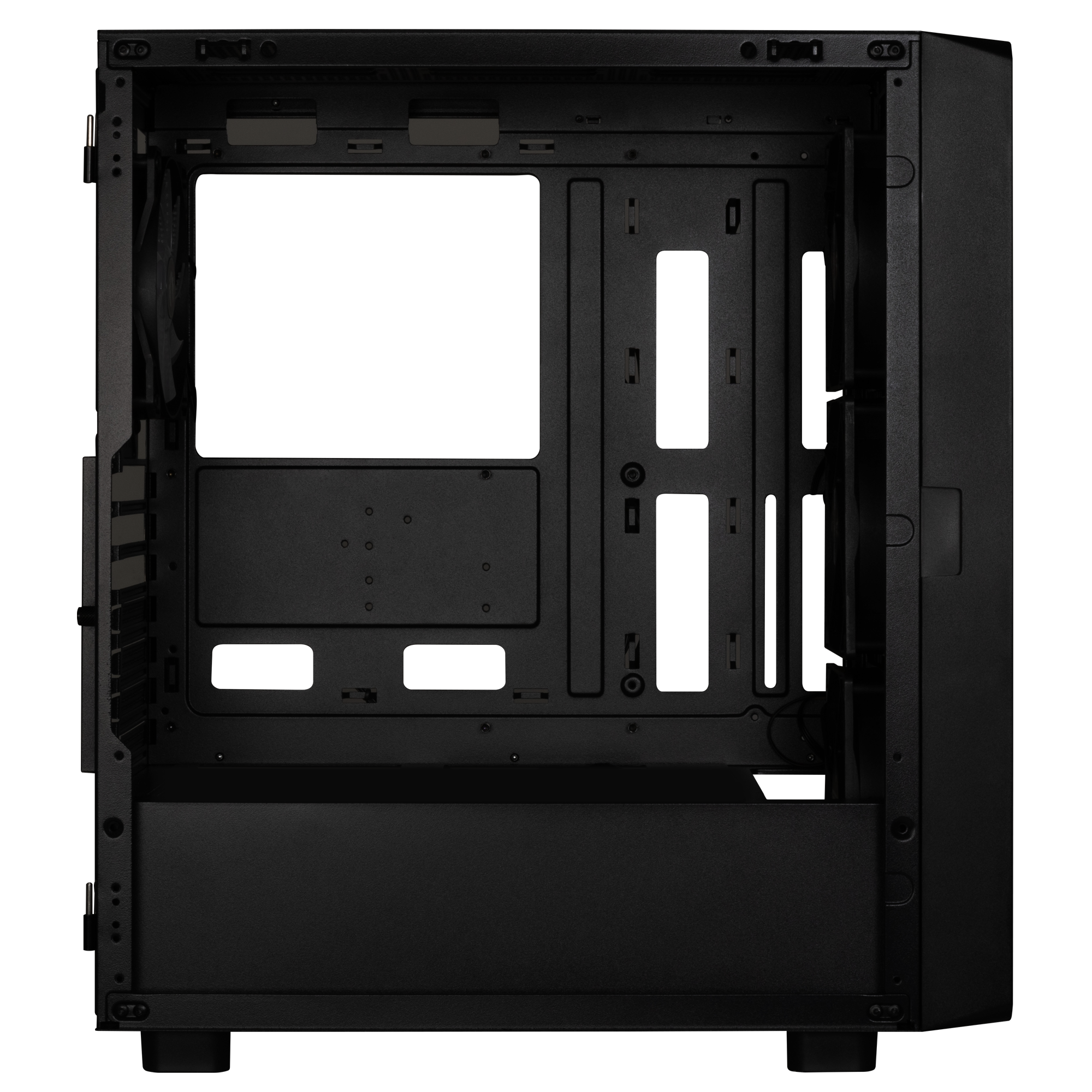 240 mm
280 mm
360 mm
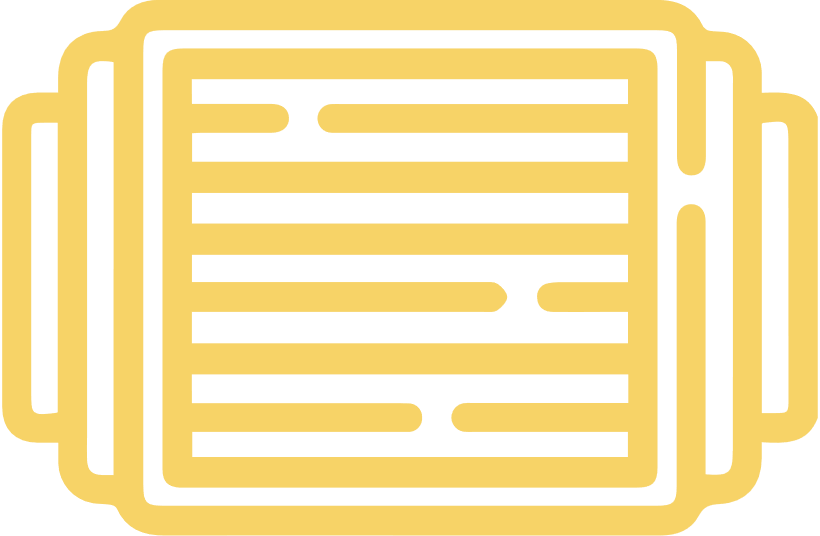 120 mm
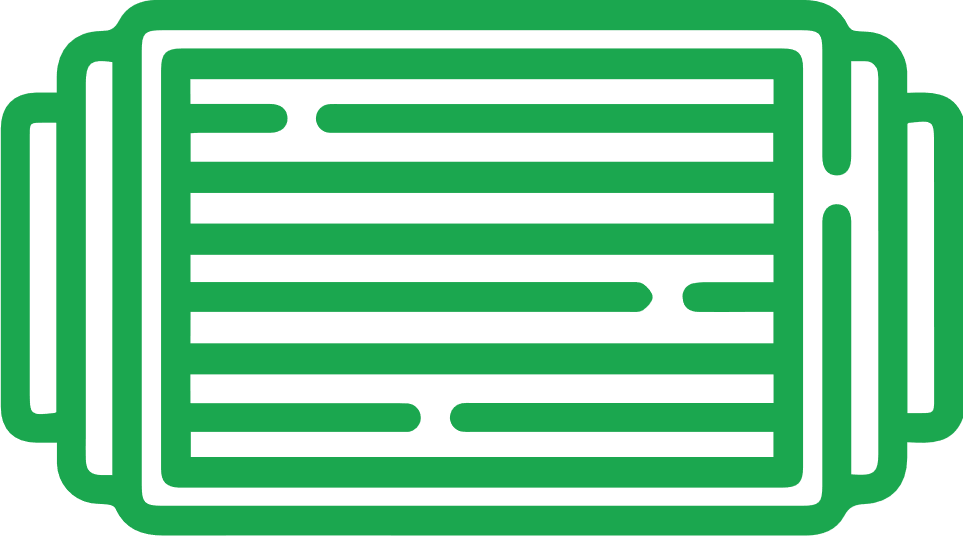 140 mm
120 mm
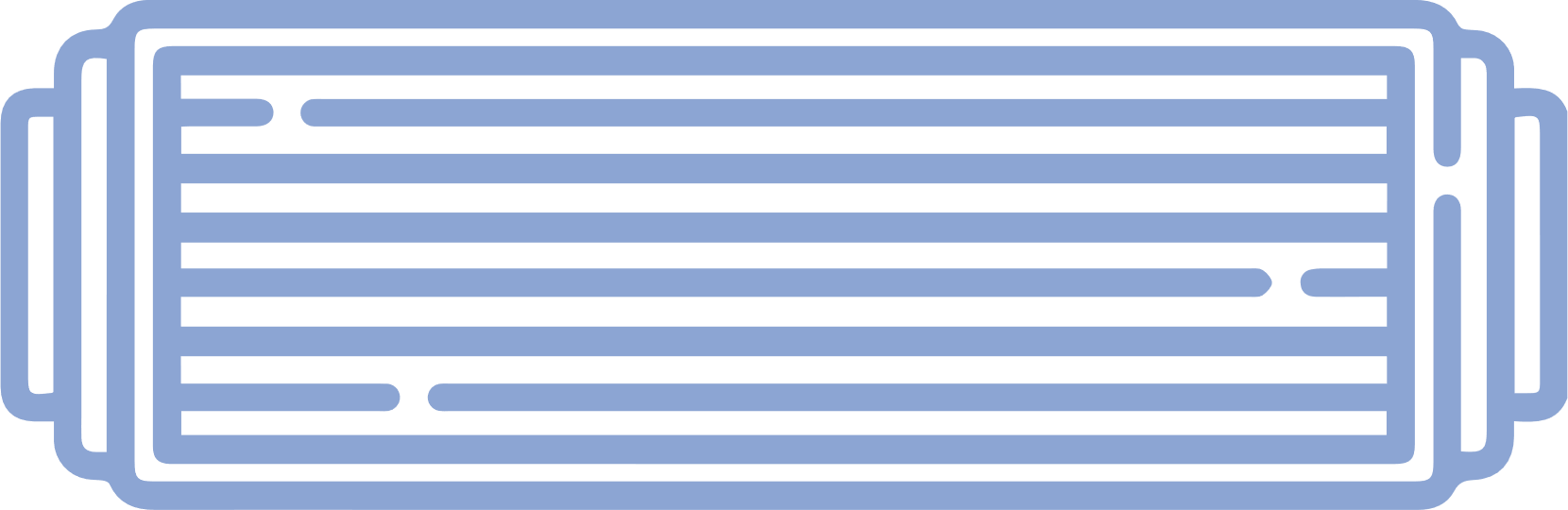 240 mm
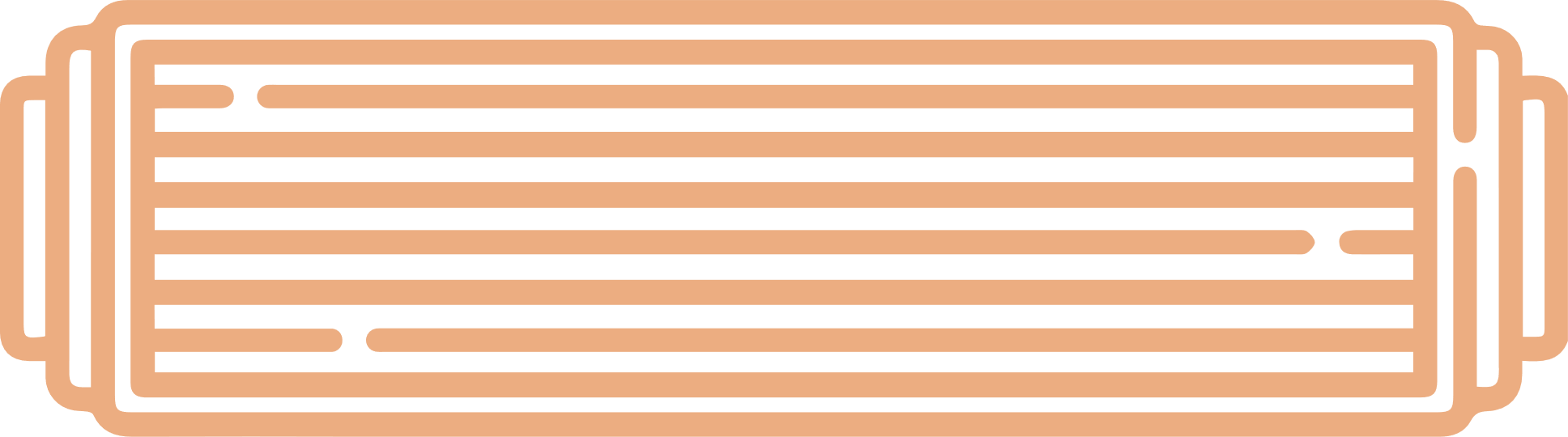 280 mm
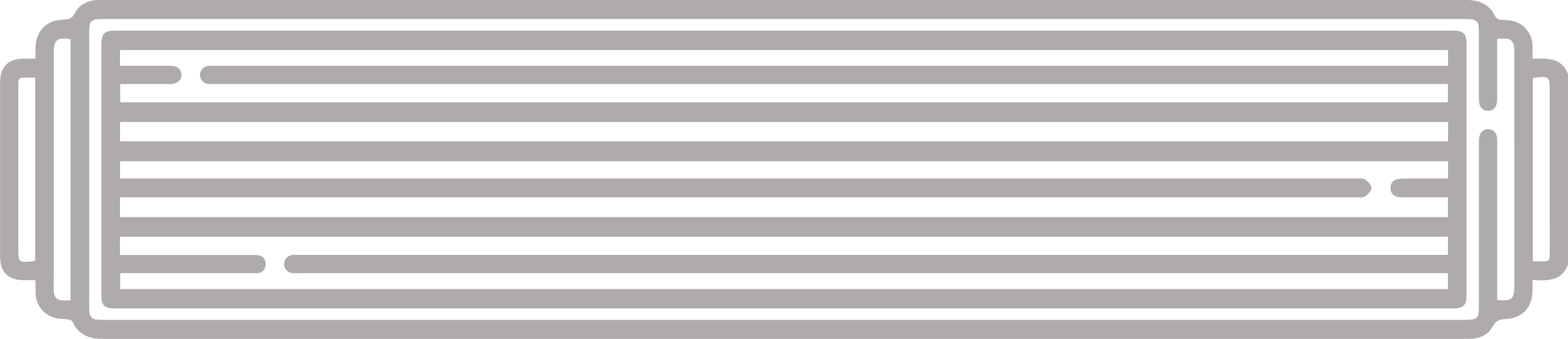 360 mm